Brand Impact: High vs. Low Quality Content
Scan or click to access more quality insights
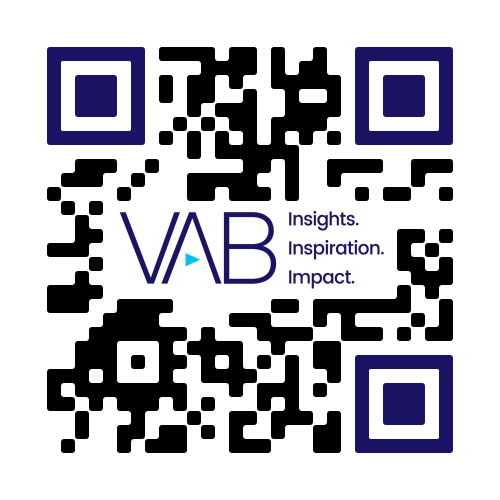 A halo effect exists for ads placed next to high-quality content as premium environments drive perception and engagement
High Quality
Low Quality
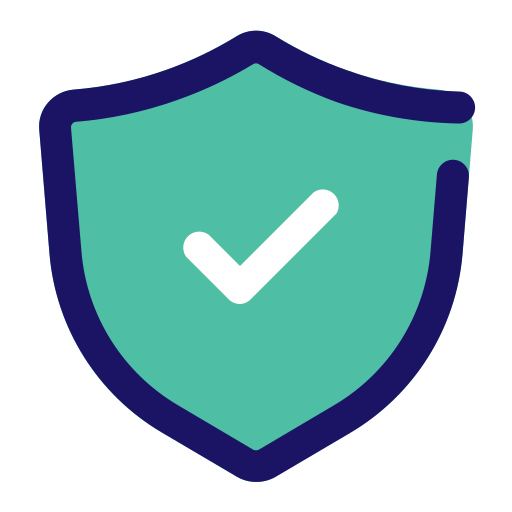 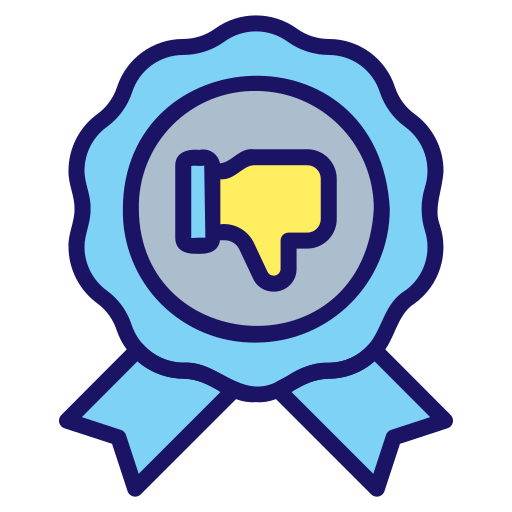 of consumers consider it important that ads are placed next to high quality content
of consumers get annoyed when ads are placed next to low quality content
81%
79%
of consumers would feel less favorable toward a brand when ads are placed next to low quality content
of consumers are likely to engage with ads found alongside high-quality content
51%
45%
Source: WARC, Integral Ad Science, The Ripple Effect 2.0, November 2020.
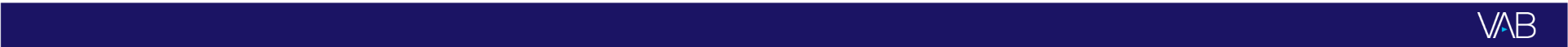 This information is exclusively provided to VAB members and qualified marketers.